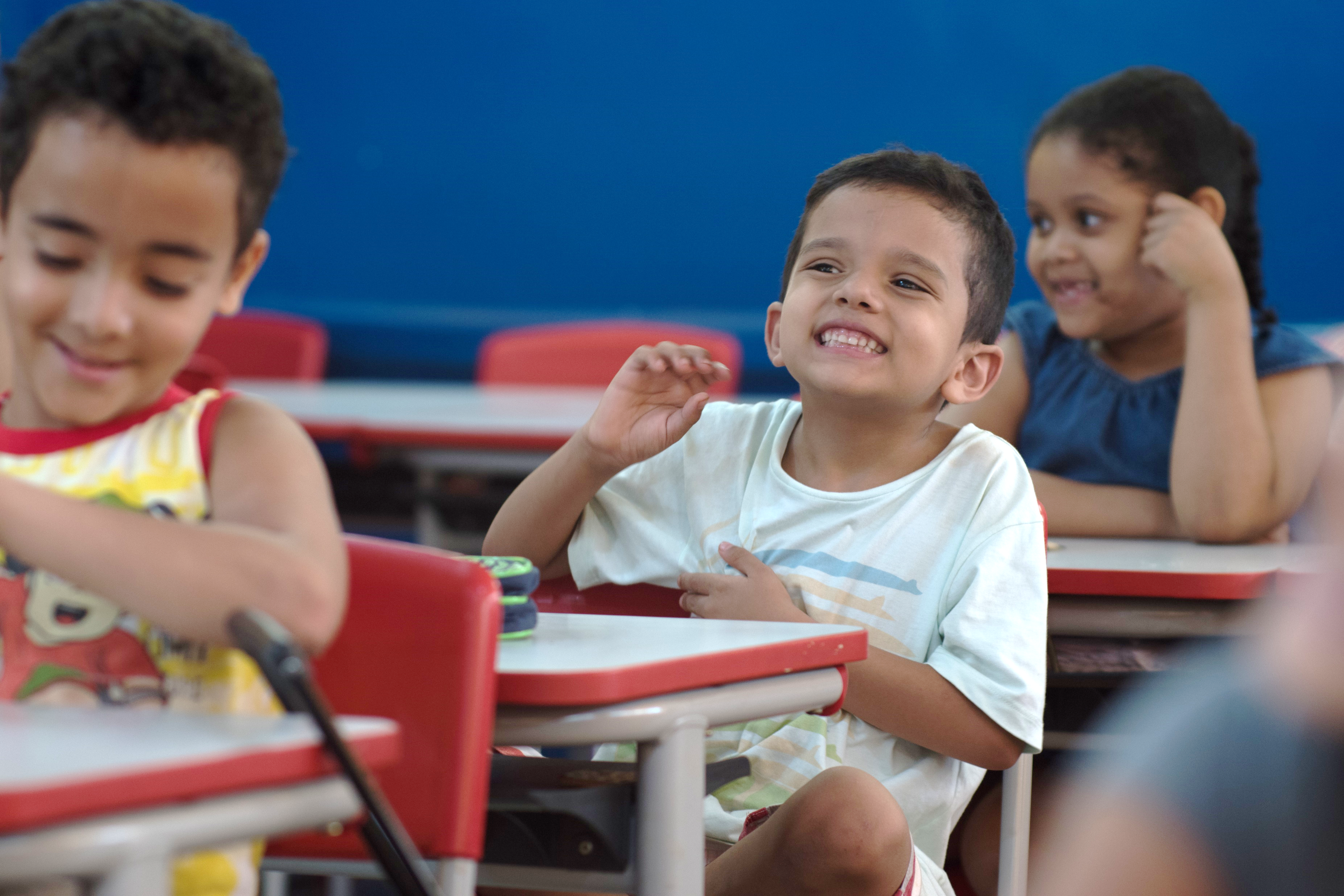 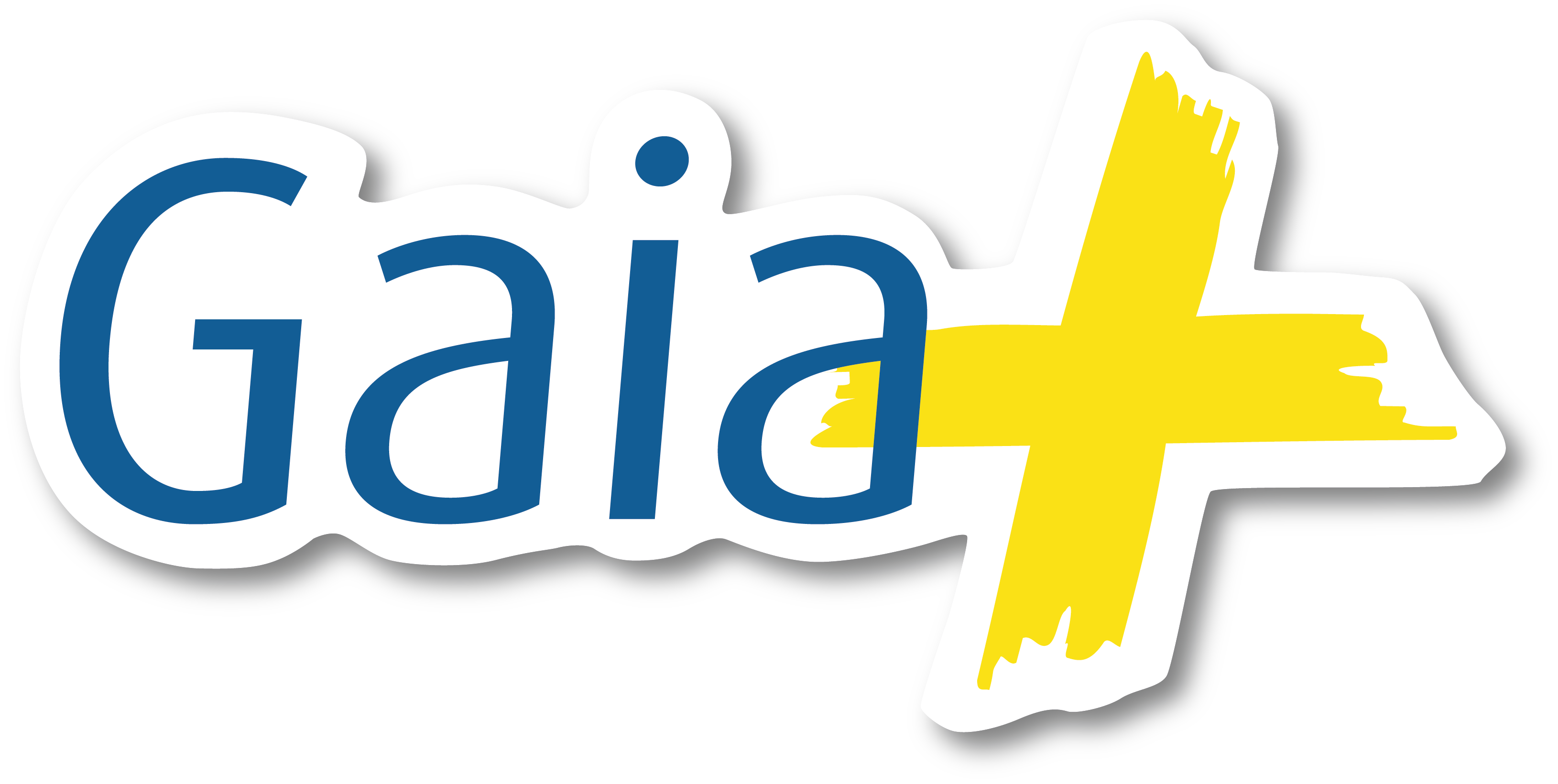 Proposta de uso da Tecnologia Social
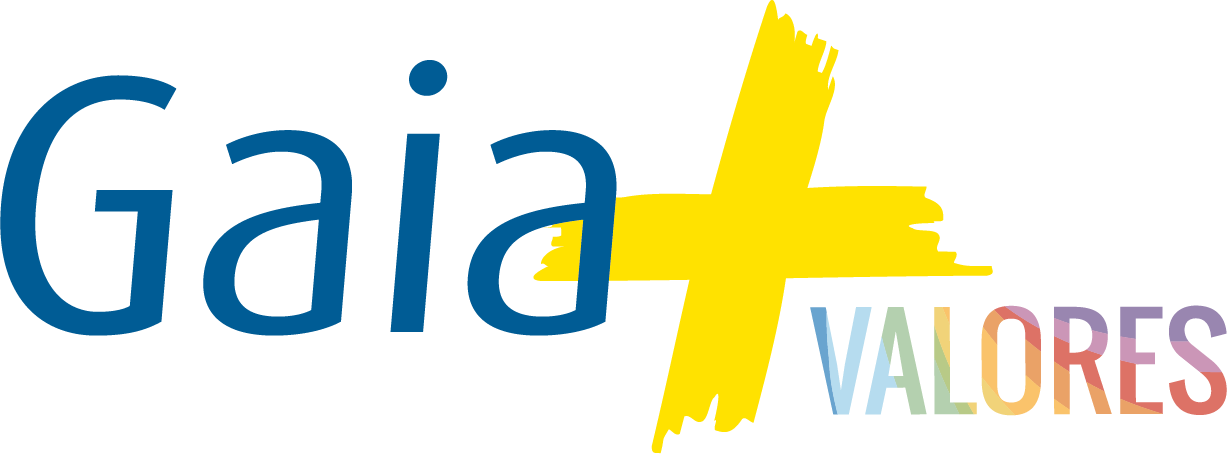 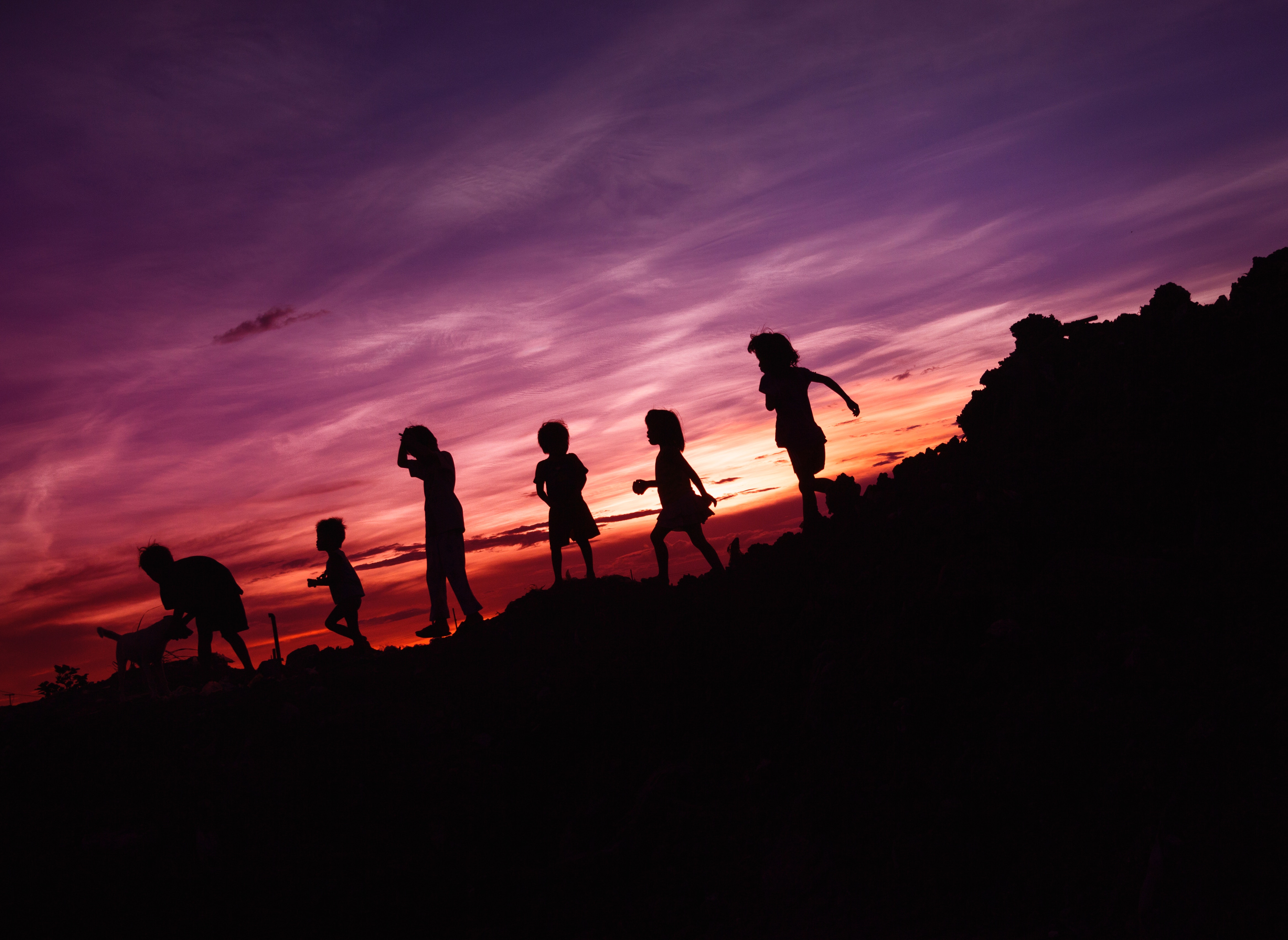 Objetivo: Possibilitar que as pessoas atinjam o máximo de suas potencialidades para construírem um mundo melhor com uma cultura de paz e compaixão. A Tecnologia Social trabalha com desenvolvimento humano, focando em habilidades pessoais e relacionais, promovendo um melhor cuidado de si mesmo e dos outros.
[Speaker Notes: 15’]
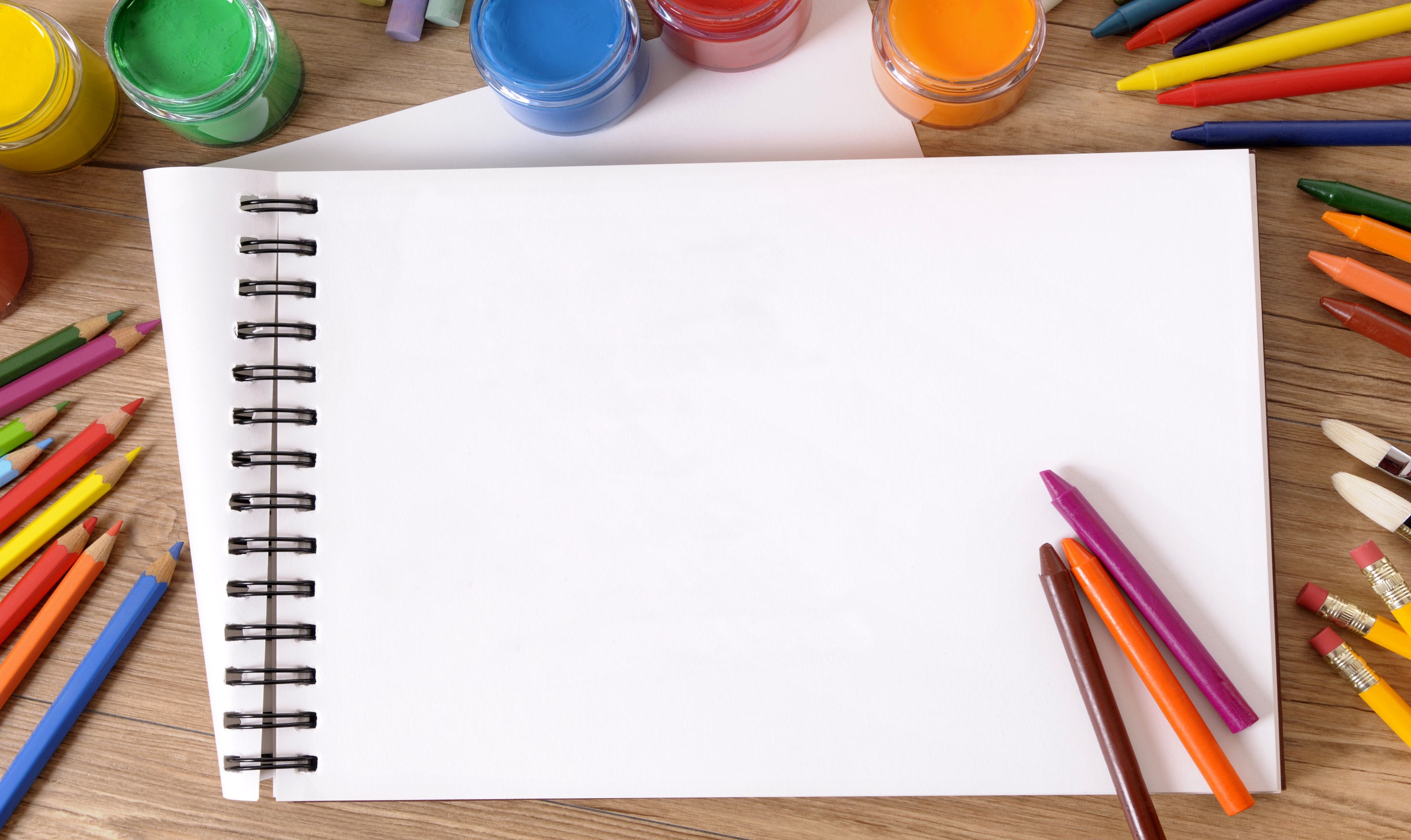 Resultados prévios da Tecnologia Social
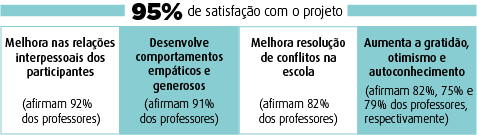 + 6 mil participantes
desde fev/2017
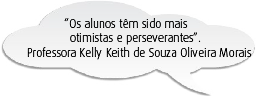 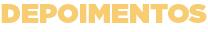 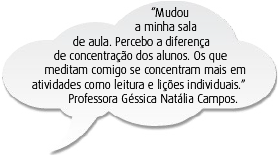 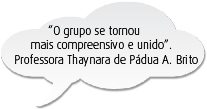 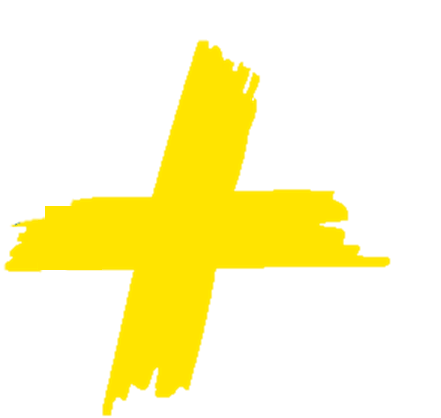 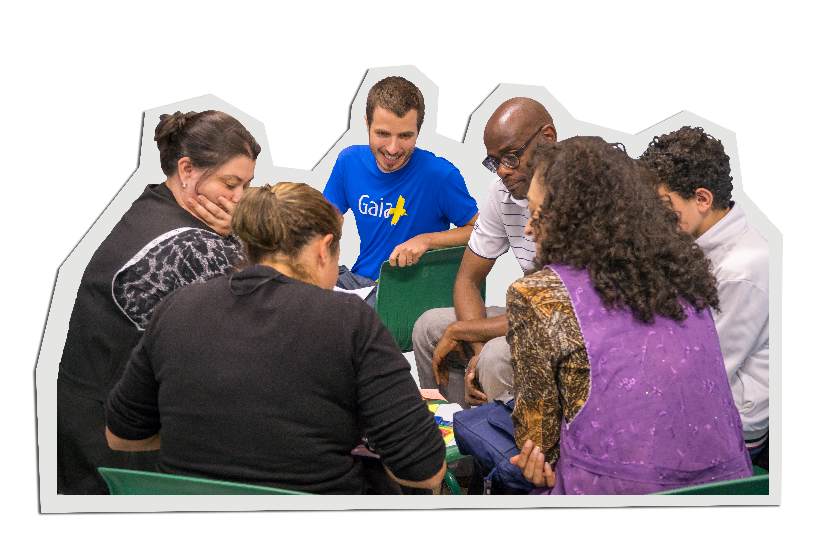 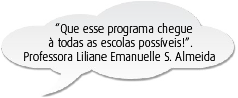 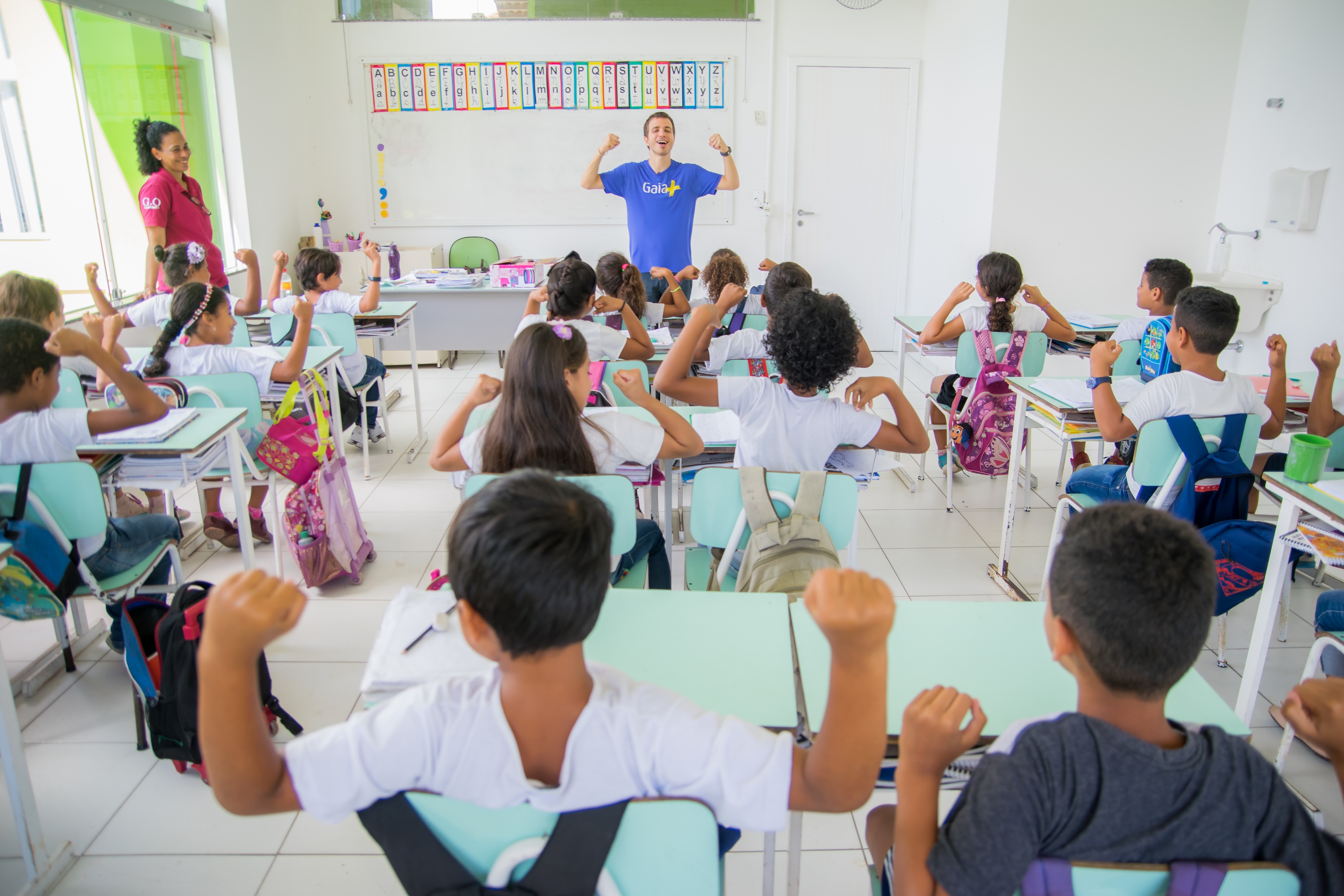 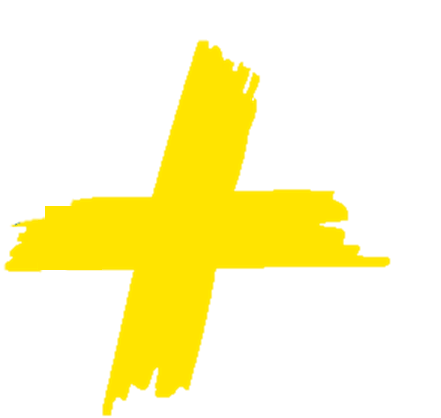 O que a Tecnologia Social promove?
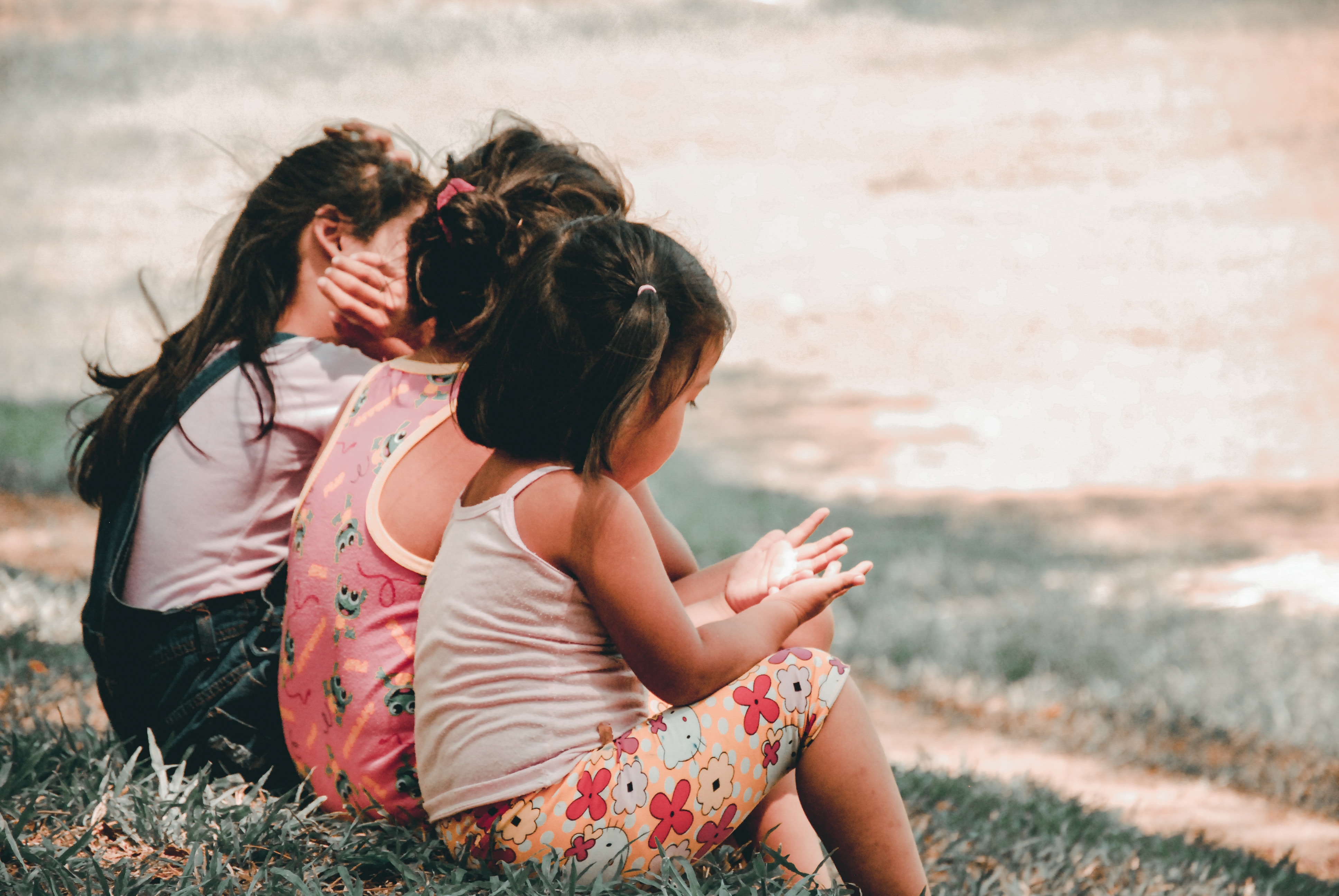 Uma das habilidades mais demandadas até 2020 será a  
 gestão das emoções.
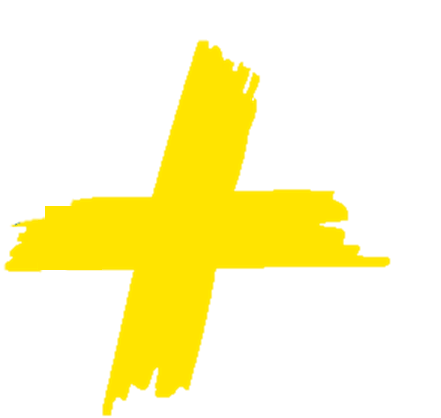 Fonte: Fórum Econômico Mundial, 2016
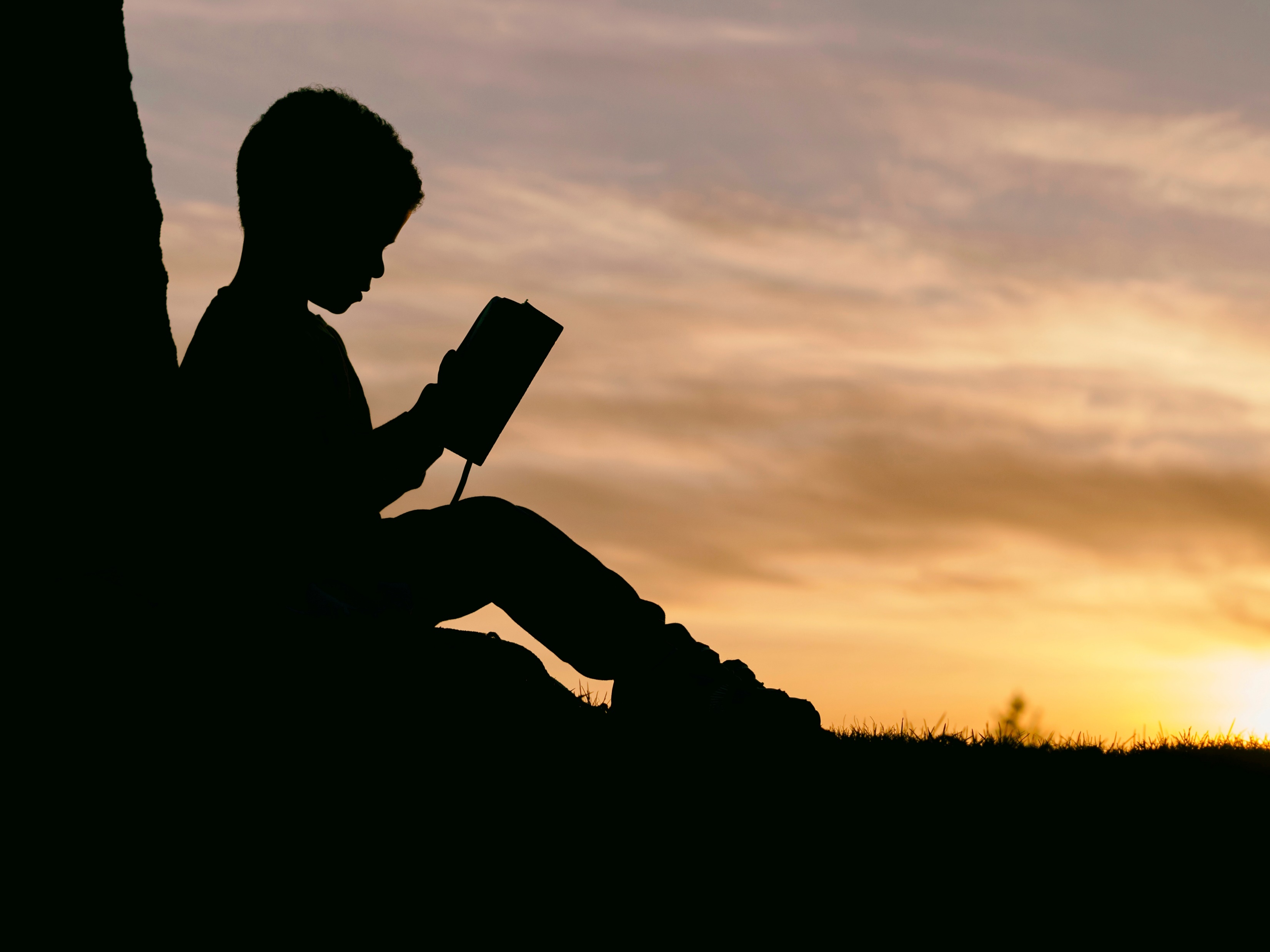 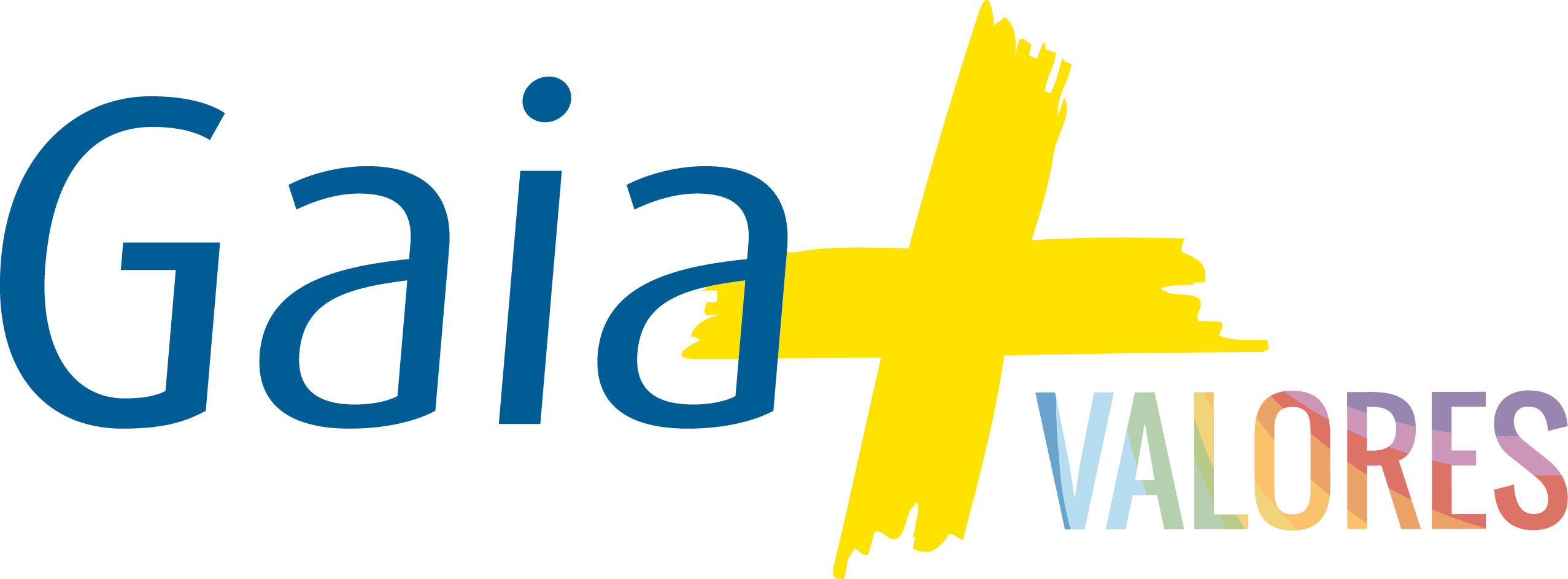 Tecnologia Social desenvolve:
Consciência individual: Atenção Plena – autoconhecimento e autogestão.Consciência social: Habilidades socioemocionais e Comunicação Não Violenta.Consciência coletiva: Gratidão e perseverança.
[Speaker Notes: 15’]
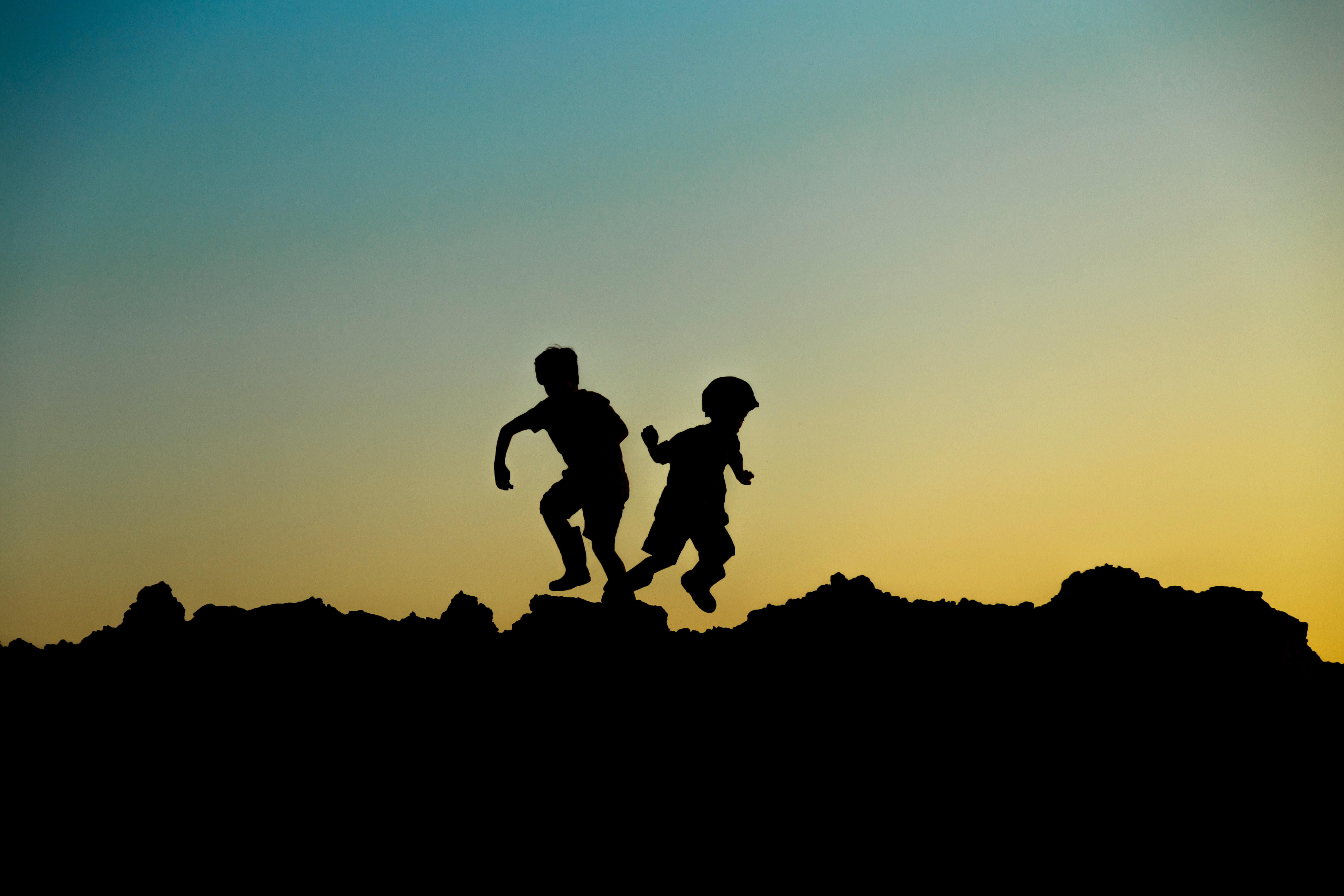 Conhecendo melhor a escola
Quais os principais desafios da escola?
Quais os principais desafios dos professores?
Quais os principais desafios de outros funcionários?
Quais os principais desafios dos alunos?
Vamos conversar!
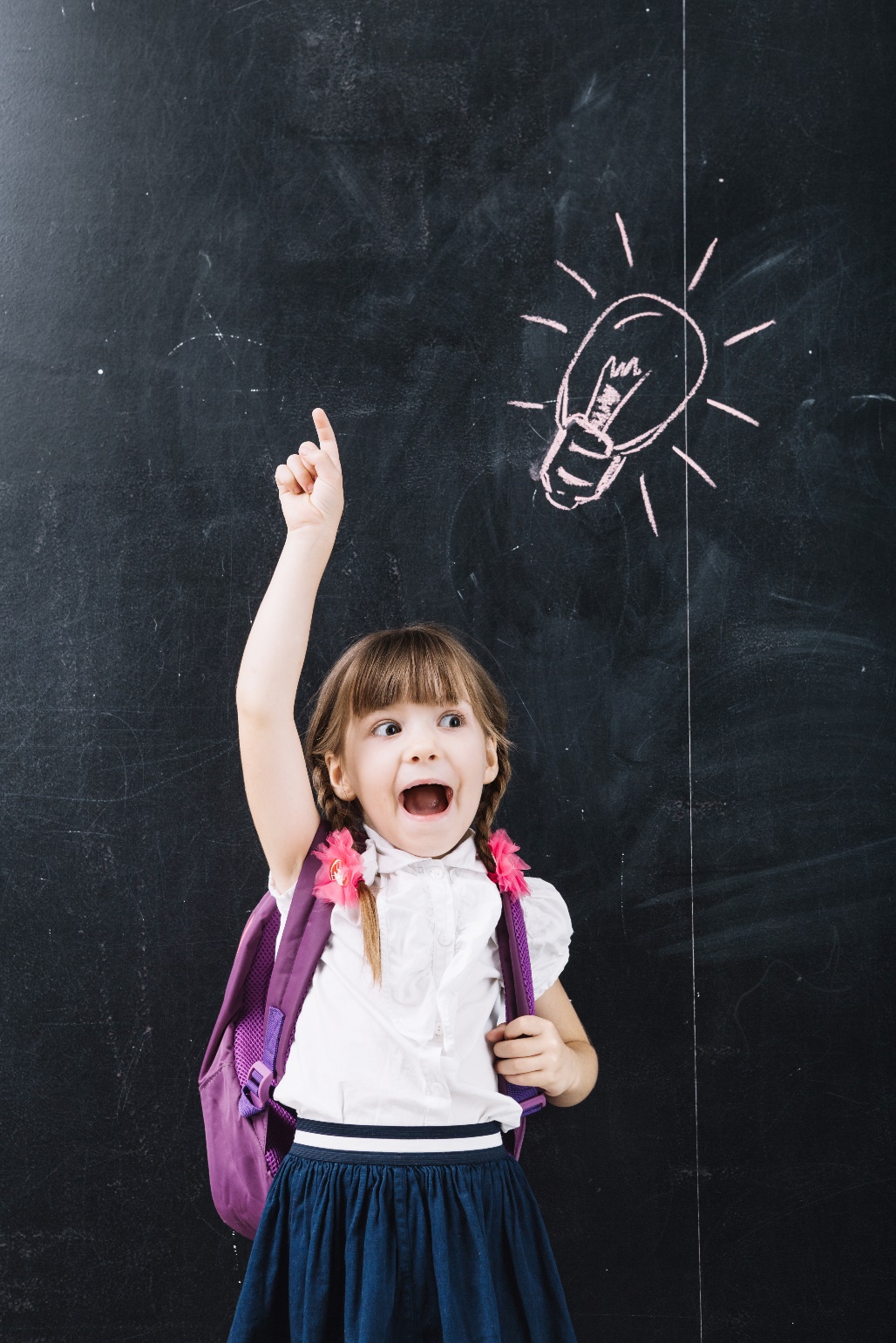 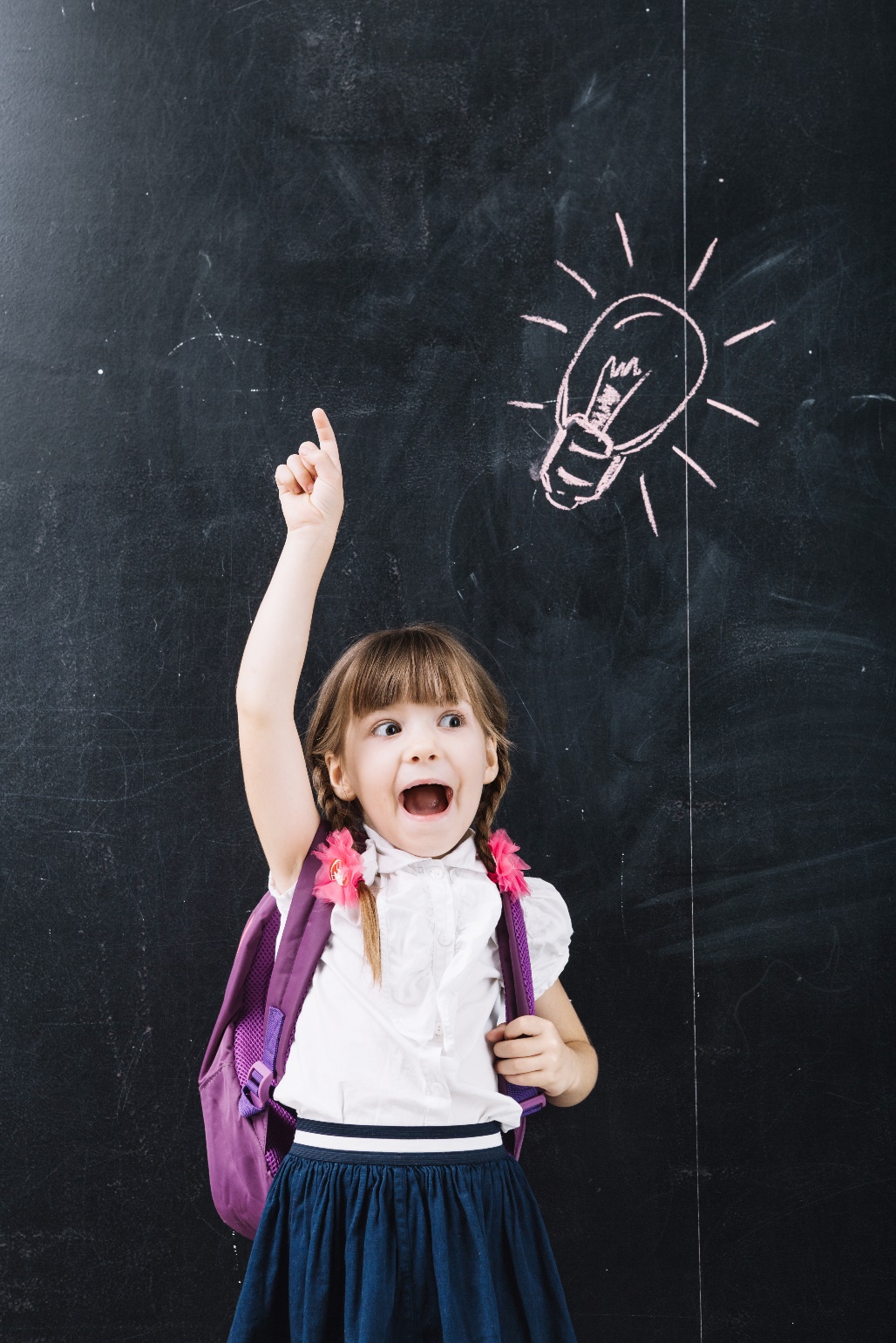 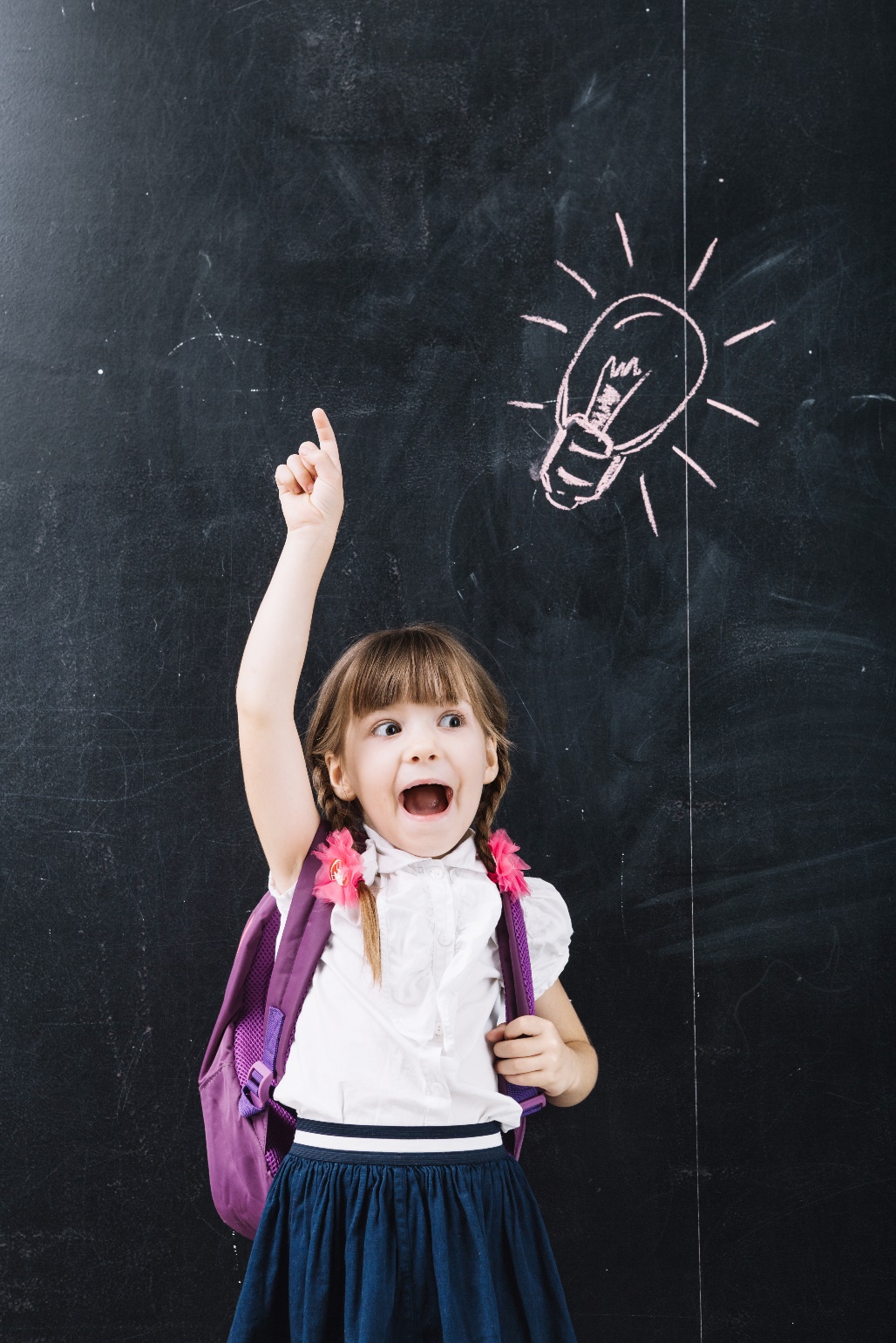 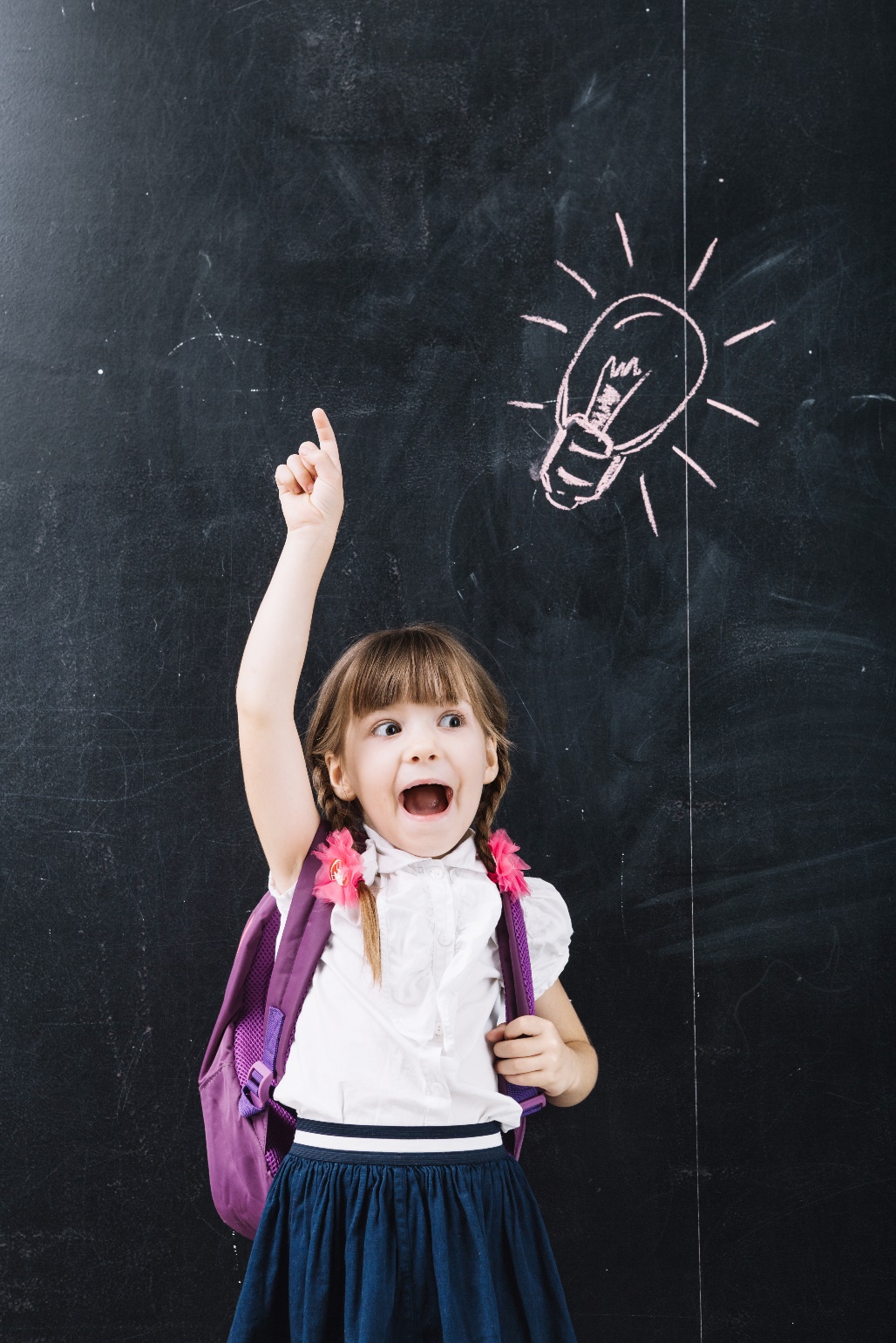 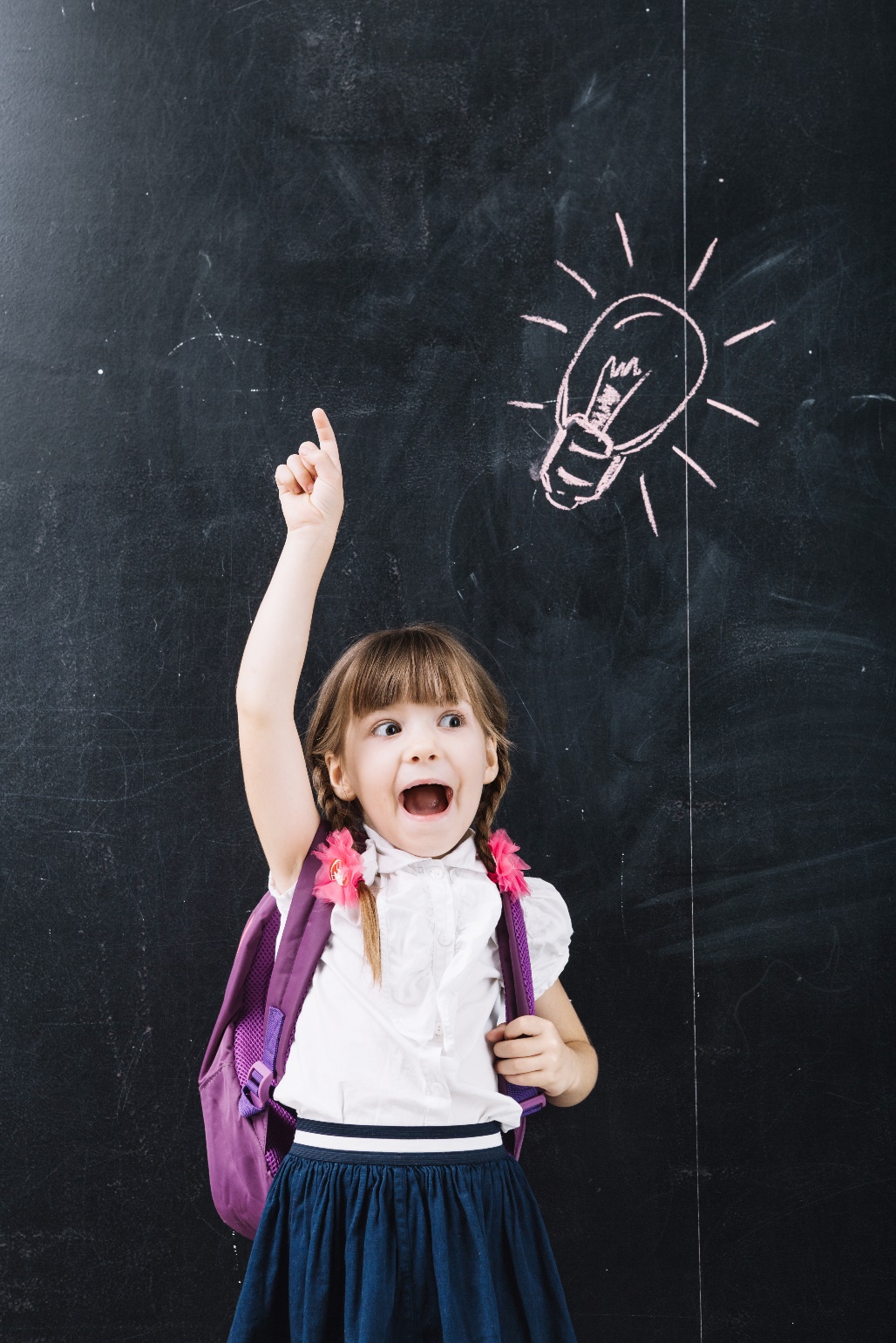 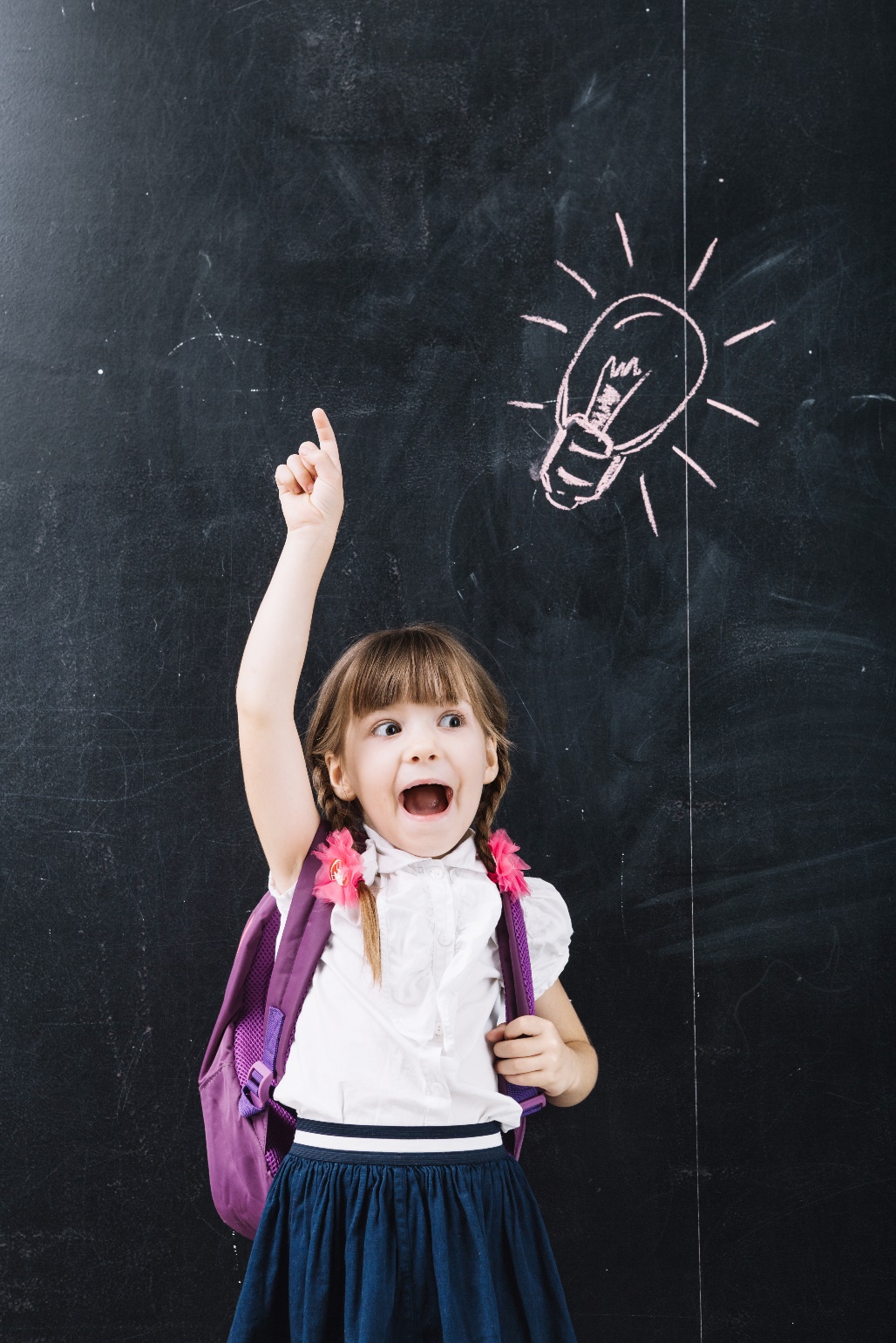 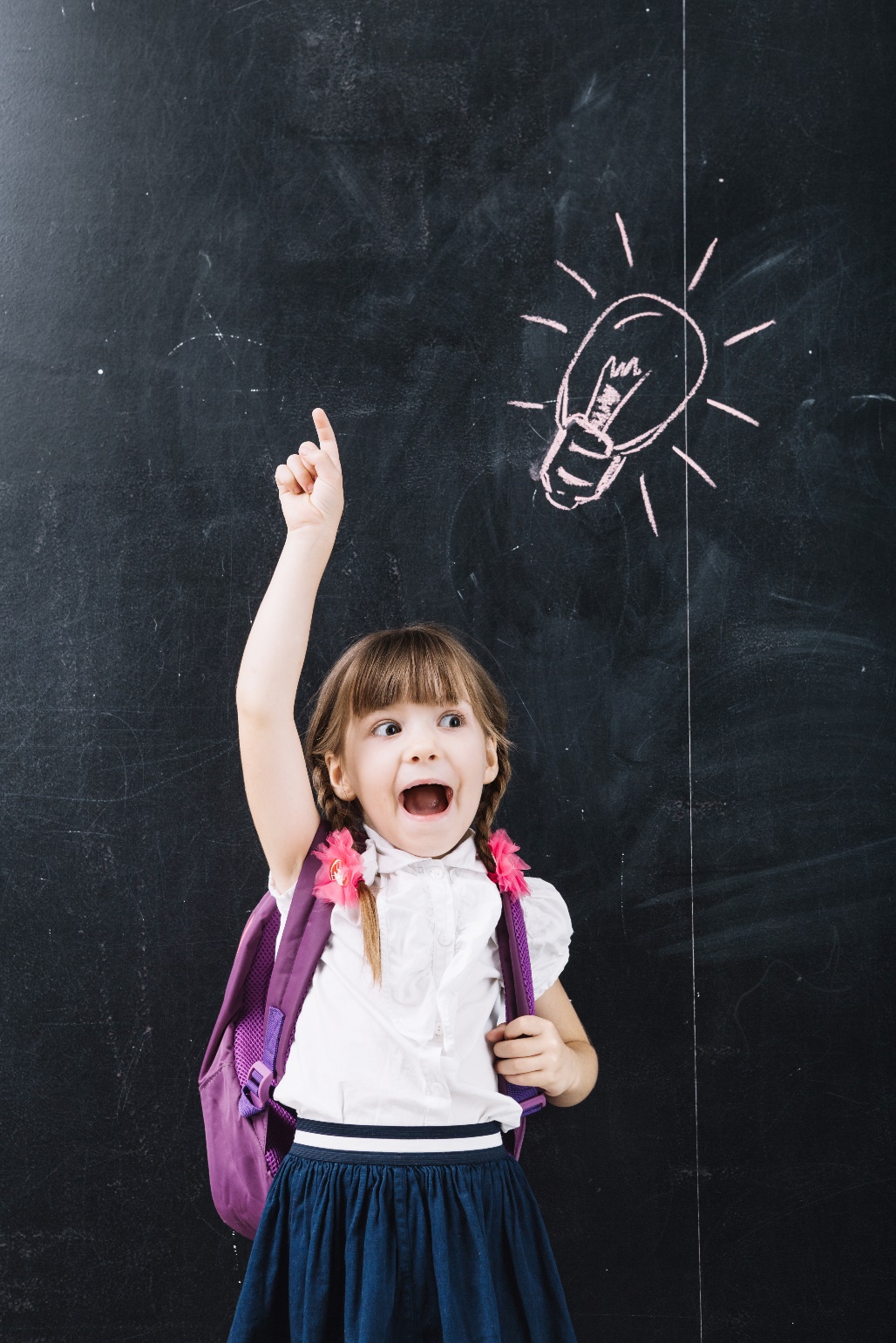 MetodologiaComo é melhor?De 4 a 8 intervenções em um ano (idealmente 1 por mês). Cada intervenção é composta por:- Encontro com professores e funcionários (aprox. 2h).- Encontro com alunos (uma aula – aprox. 1h).Utilizamos atividades dinâmicas e divertidas.Temas abordados:1. Inteligência Emocional2. Atenção Plena (Mindfulness)3. Comunicação Não Violenta4. Empatia e Compaixão5. Perseverança6. Otimismo7. Gratidão
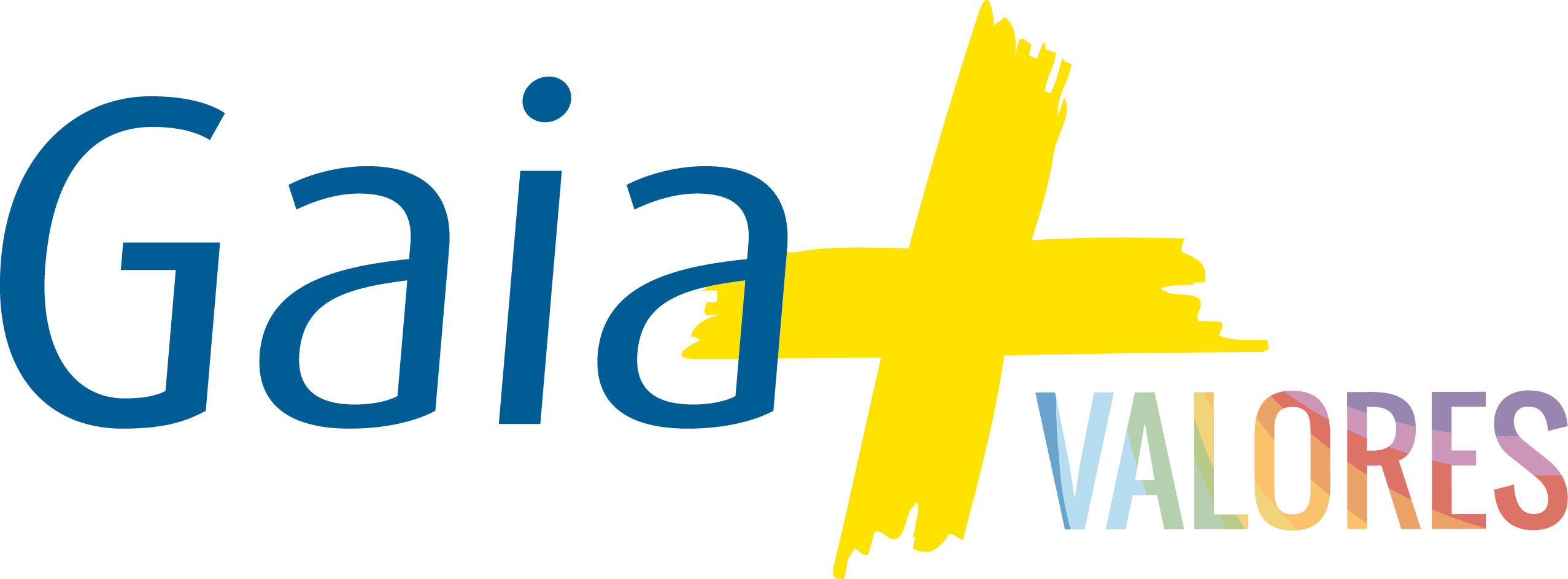 [Speaker Notes: 15’]
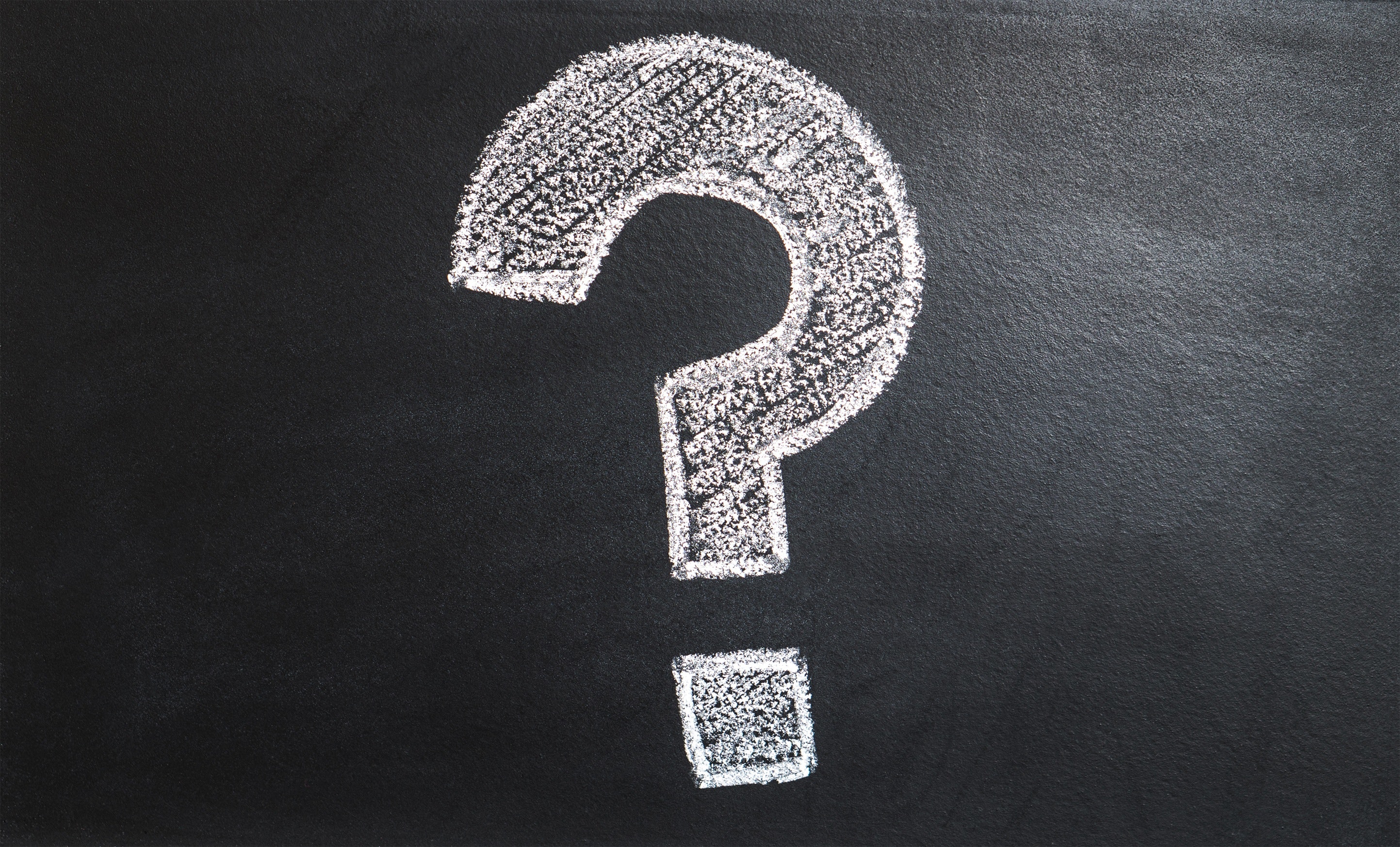 Alguma dúvida?
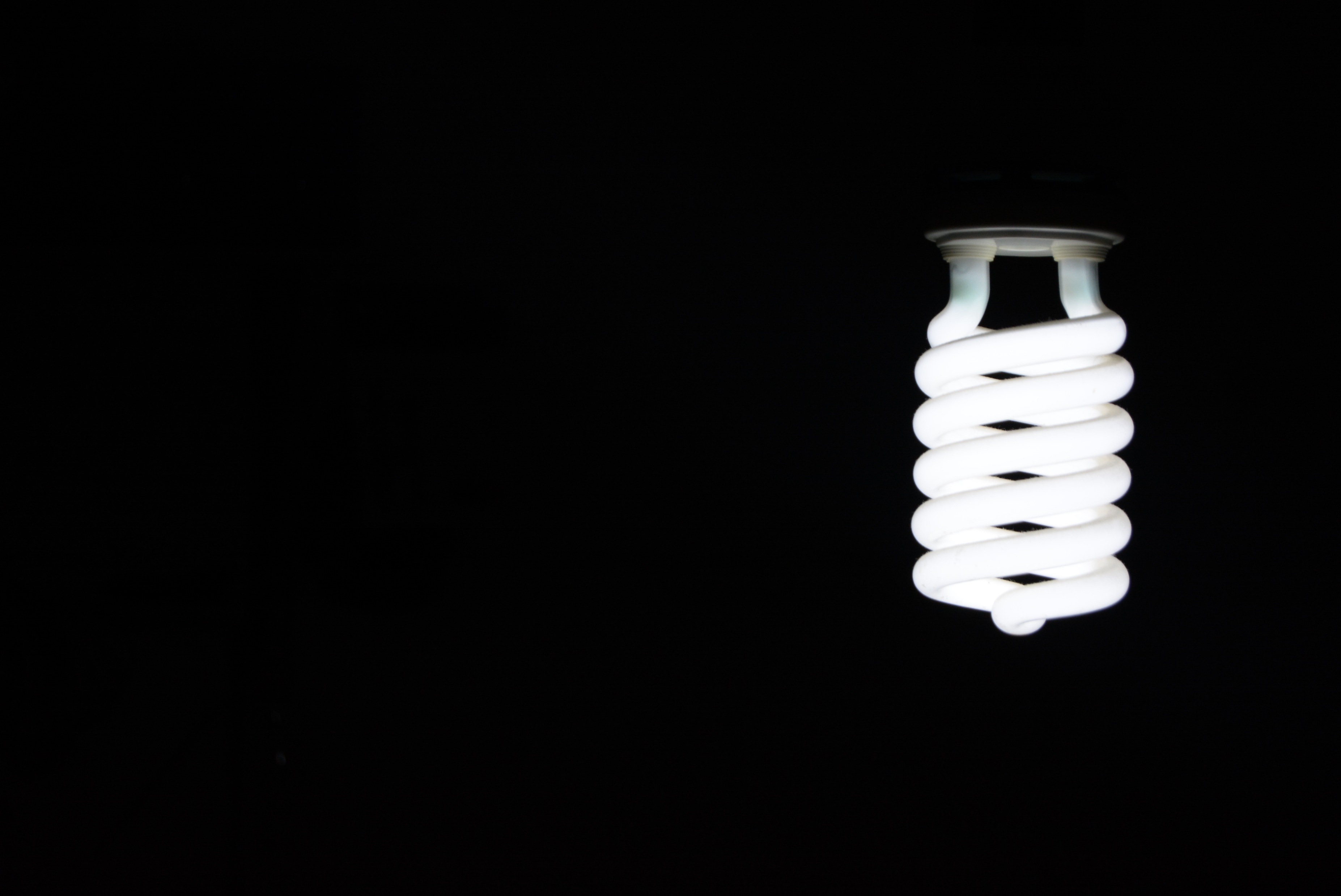 Antes de finalizar:

Levantamos os principais desafios da 
escola?

Definimos o cronograma de execução 
da Tecnologia Social?

Se SIM para as 2 perguntas, PARABÉNS!
Se NÃO para 1 ou 2 perguntas, vamos continuar conversando?
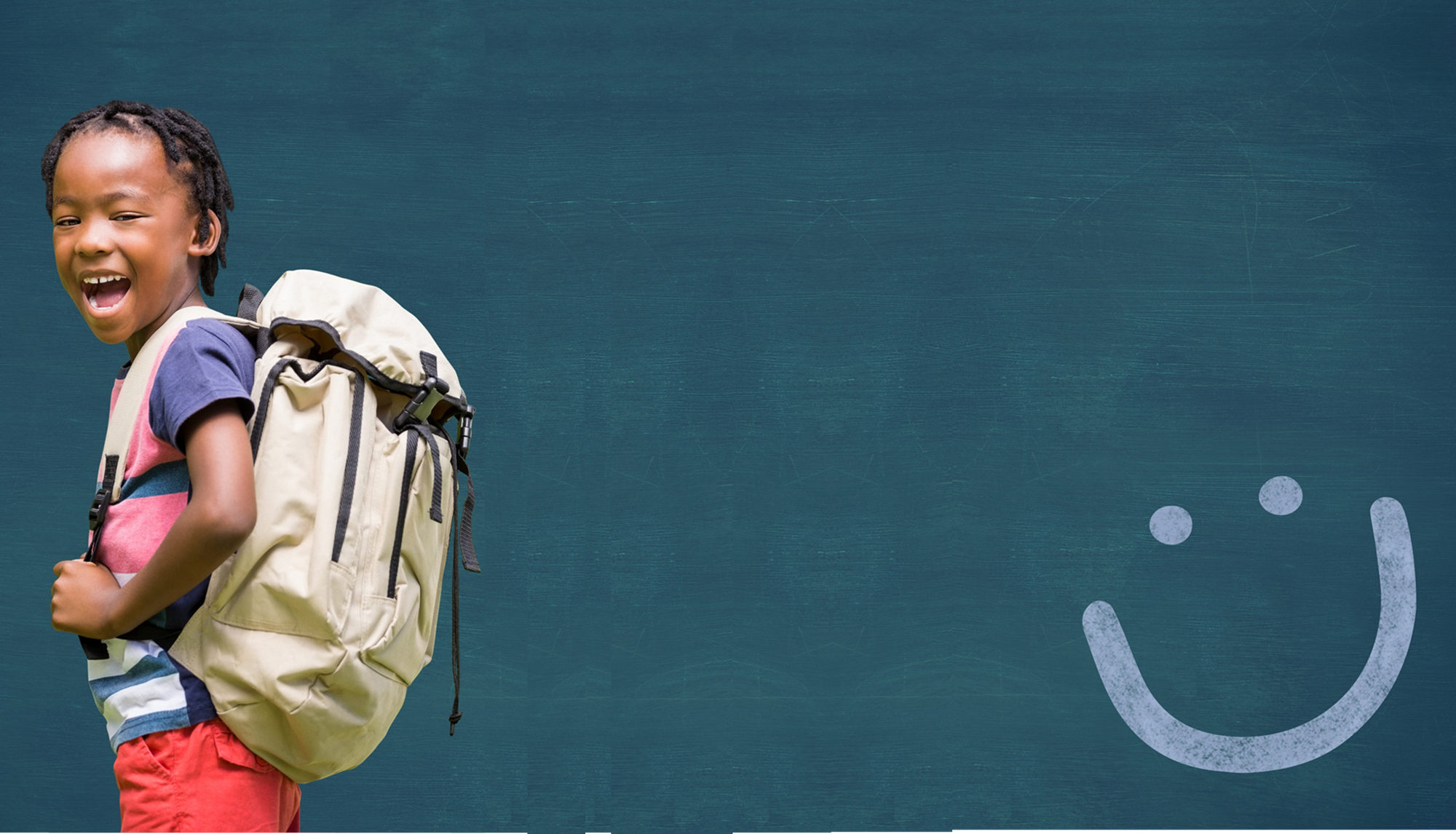 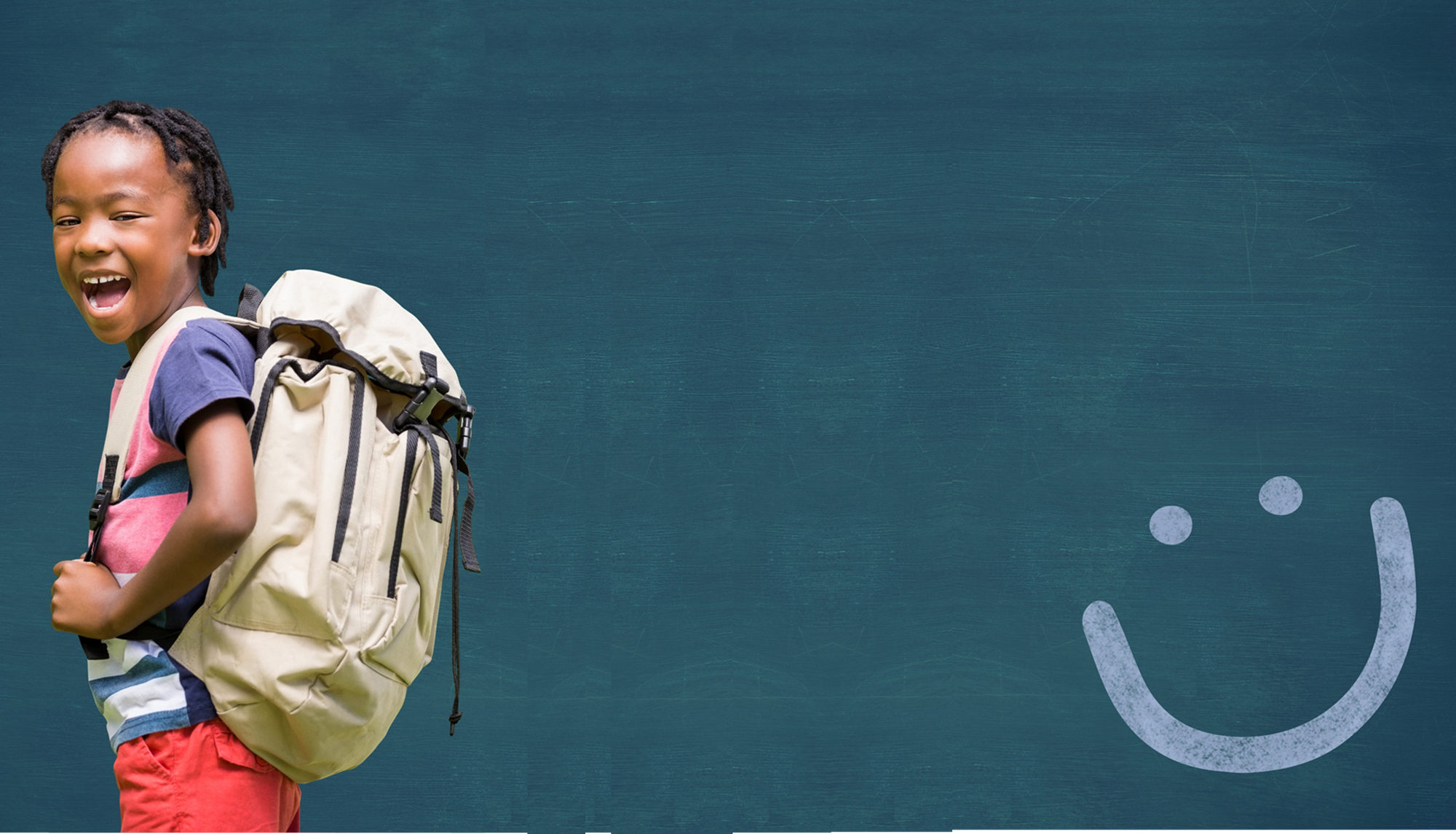 Obrigado
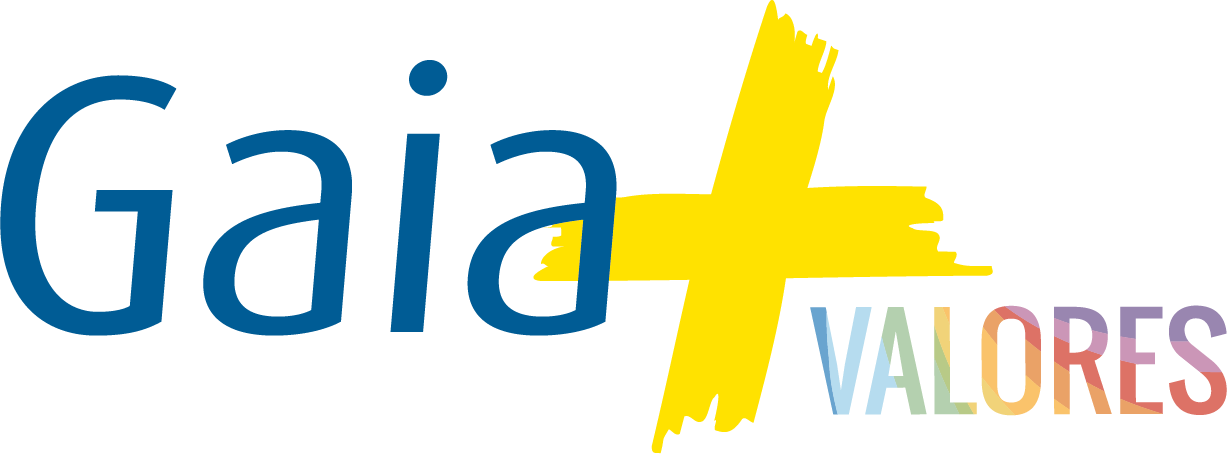 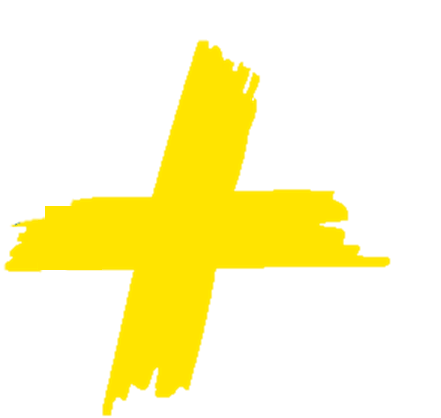